МБОУ  СОШ  № 63, с углубленным изучением английского языка
города Новосибирска
Кришкевич О.А., учитель начальных классов
ТЕСТ
«ПОЛЕЗНЫЕ ИСКОПАЕМЫЕ»
урок окружающего мира 
с использованием ИКТ
4 класс
УМК «Перспектива»
2017 год
ПОЛЕЗНЫЕ  ИСКОПАЕМЫЕ
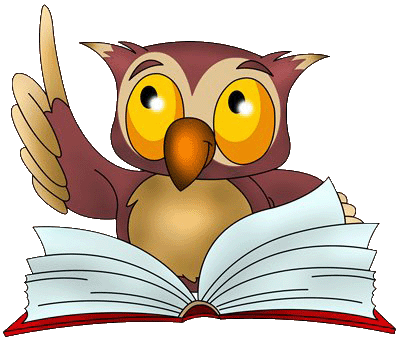 Какая горная порода состоит из кварца, слюды и полевого шпата? Она бывает серого или темно-красного цвета.
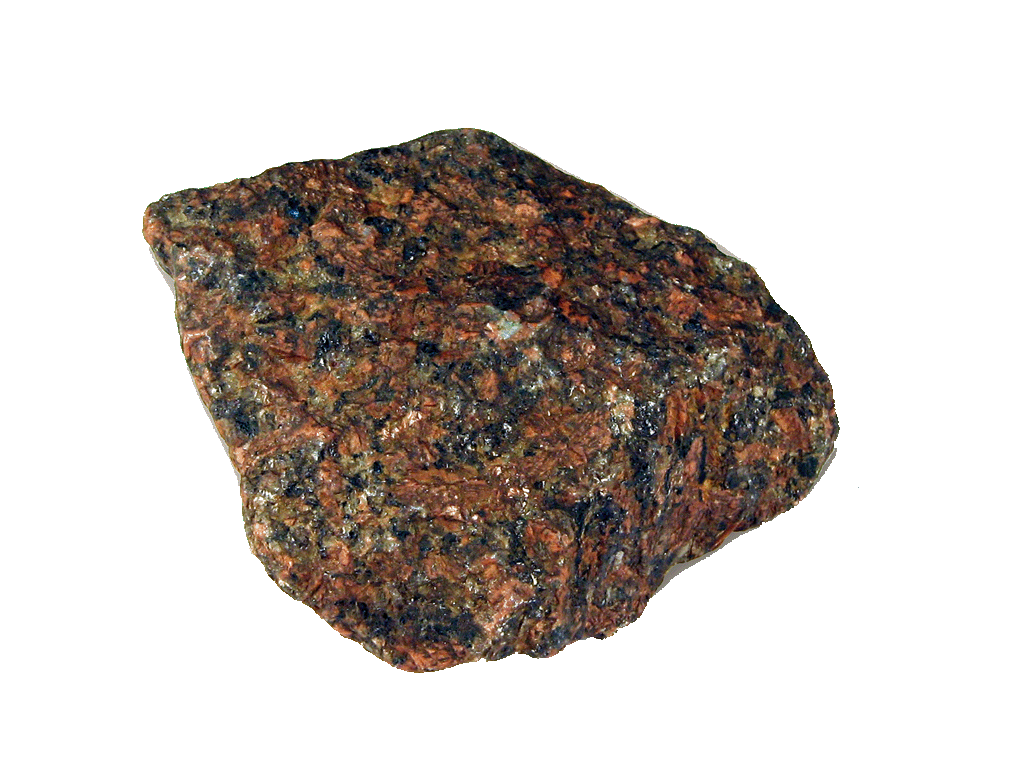 кварц
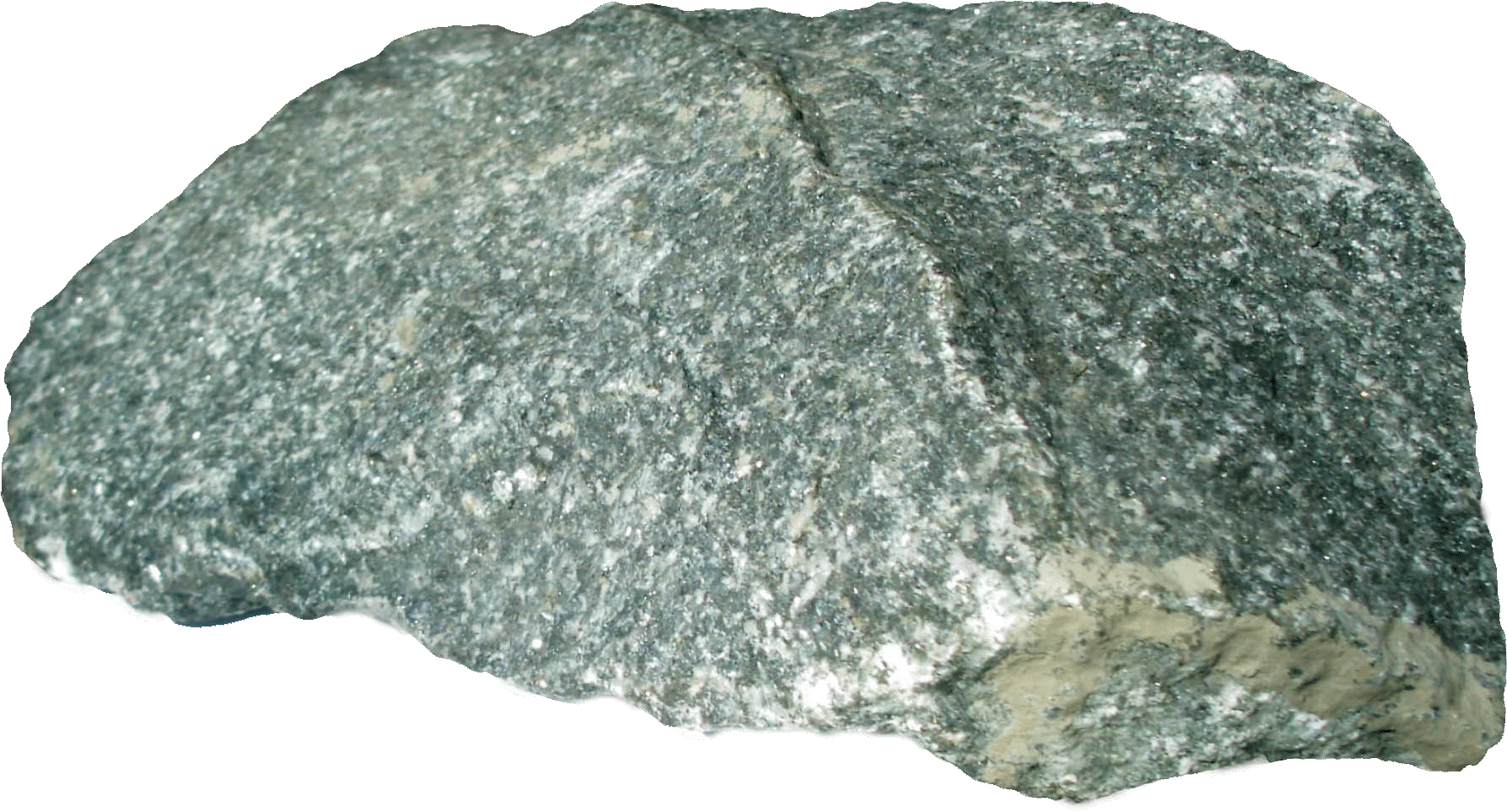 гранит
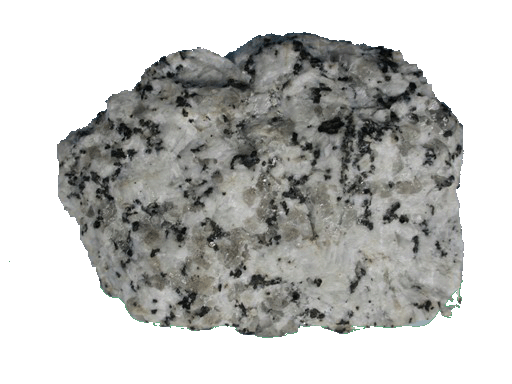 глина
Какое полезное ископаемое помогает человеку привести в движение машины? 
Оно хорошо горит, легче воды, светло-коричневого, коричневого или почти черного цвета.
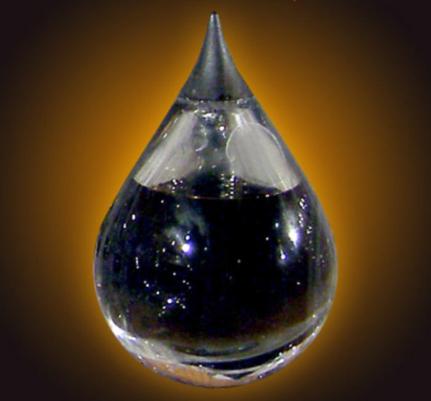 кислород
песок
нефть
Это полезное ископаемое имеет черный цвет, блестит на солнце, тонет в воде. Оно твердое, но хрупкое. Основное свойство — горючесть.
Про это ископаемое Пётр I сказал: 
«Сей минерал, ежели не нам, то нашим потомкам полезен будет».
нефть
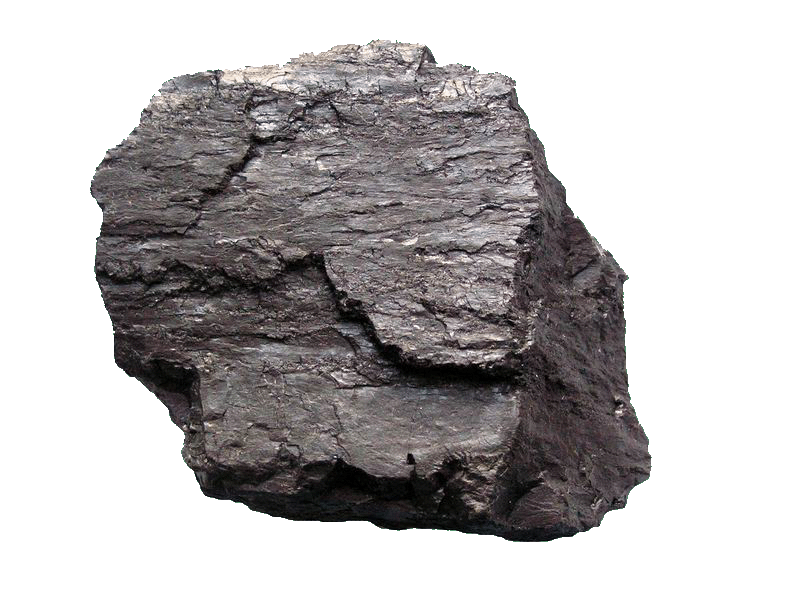 каменный уголь
мел
Полезное ископаемое темно-коричневого цвета. Его мелкие кусочки притягиваются 
к магниту.
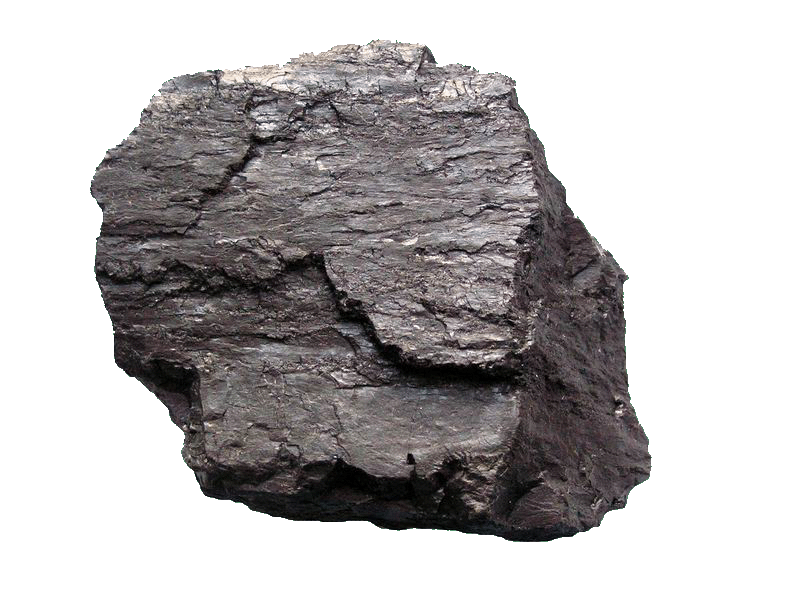 железная руда
известняк
кварц
Это полезное ископаемое в природе встречается очень часто. Бывает желтого 
и белого цвета, состоит из очень мелких частичек.
песок
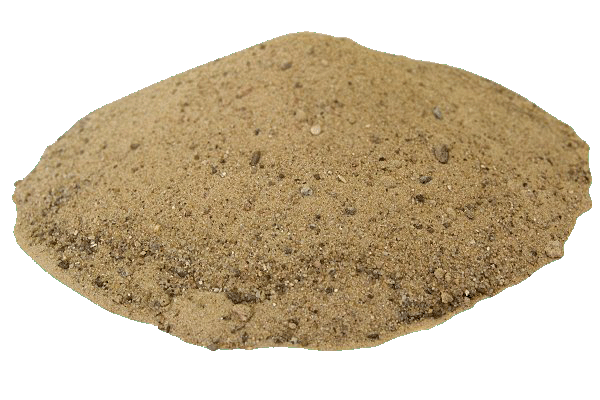 торф
уголь
Это полезное ископаемое бывает белого, красного, серого, голубого цвета. Из него изготавливают кирпичи, чашки, тарелки, вазы, статуэтки и т.д.
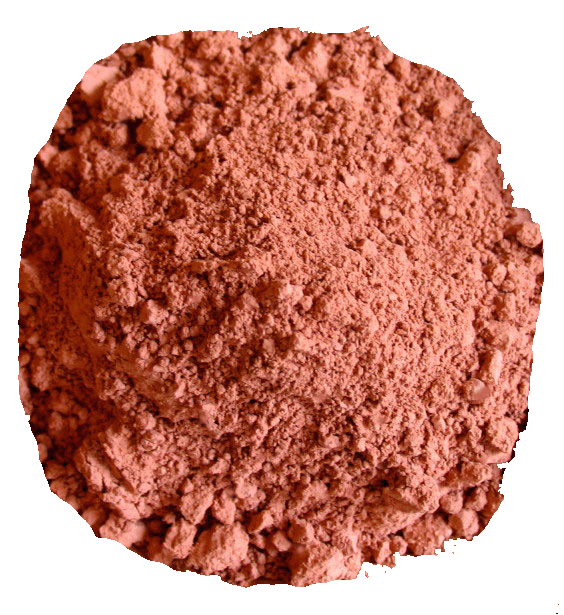 пластилин
глина
песок
Какое полезное ископаемое образуется на болотах из отмерших растений?
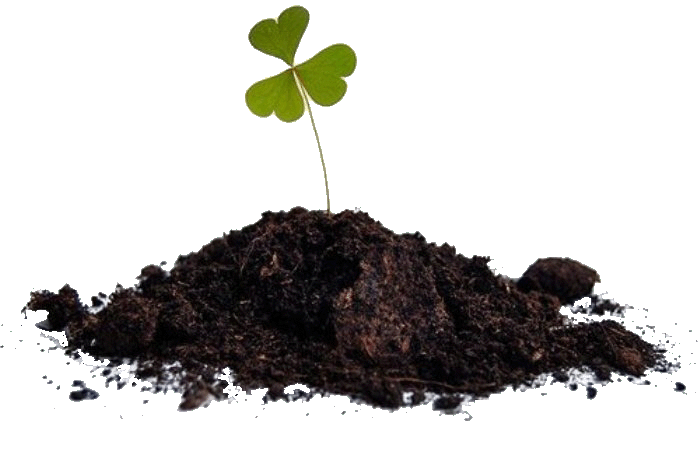 каменный уголь
нефть
торф
Какое полезное ископаемое идет на побелку стен и потолков?
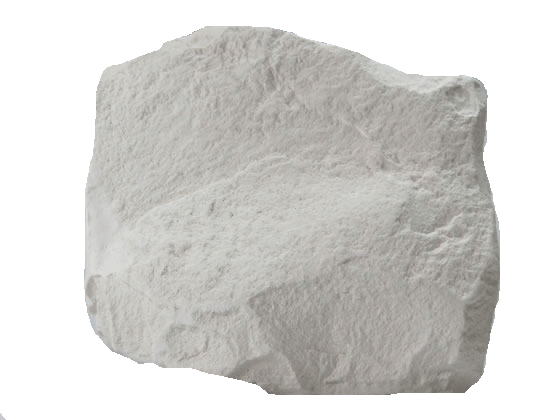 известняк
чугун
торф
Какое полезное ископаемое необходимо нам на кухне, горит голубым пламенем, является ценным топливом?
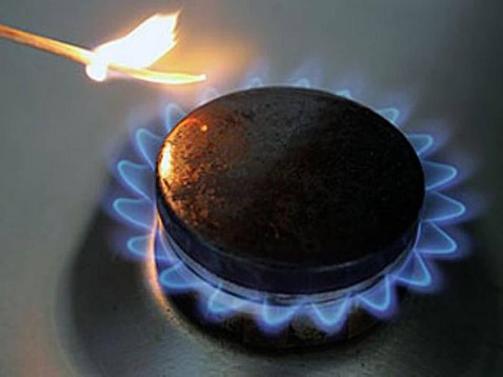 природный газ
нефть
уголь
Для чего используют гранит?
для изготовления посуды
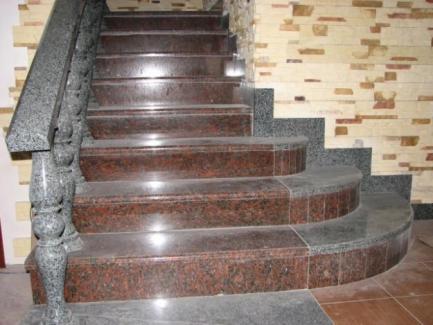 для строительства
для очищения воздуха
Где  добывают  гранит?
в воде
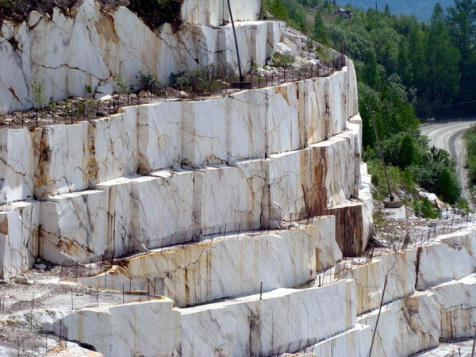 в горах
в низменностях
Что получают из нефти?
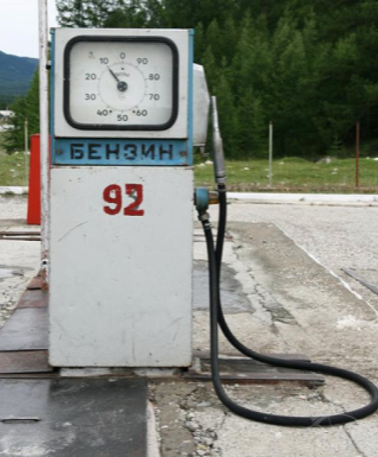 бензин
воду
сметану
Из какого полезного ископаемого состоят чугун и сталь?
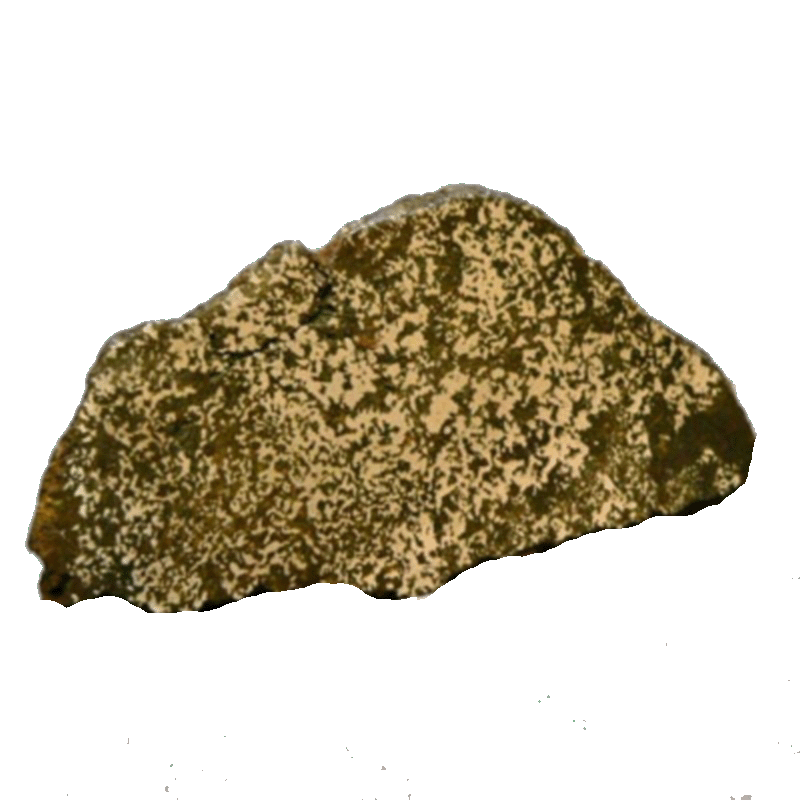 из алюминия
из железной руды
из гранита
Во что прессуют торф?
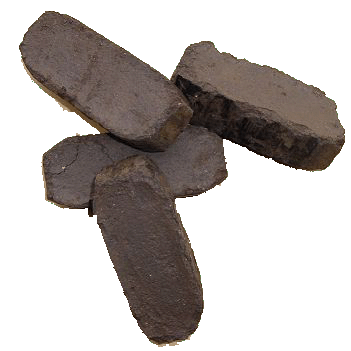 в веники
в квадратики
в брикеты